REGION 8
UPCOMING REGION 8 EVENTS
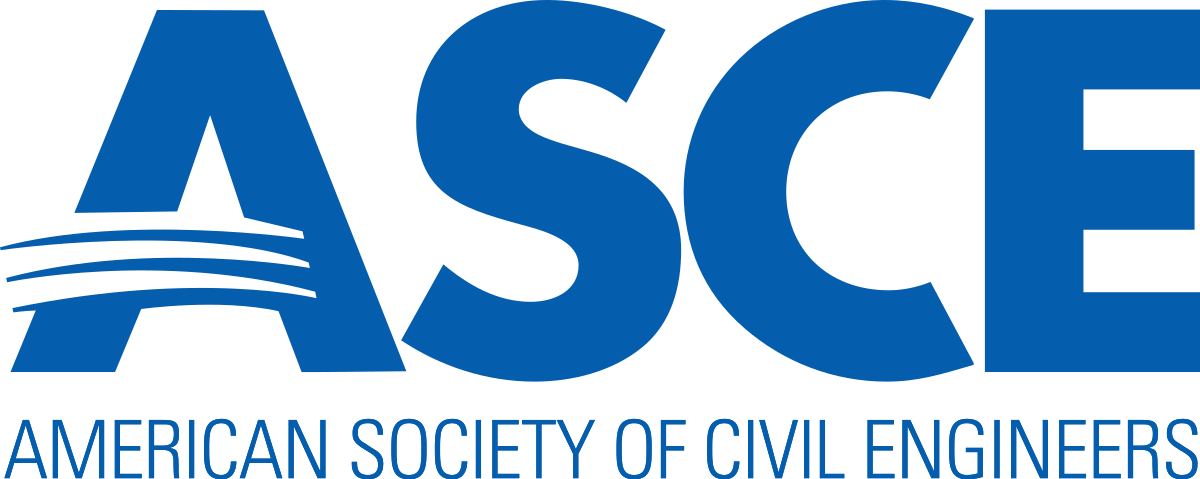 Region Governor Activities
Winter Region 8 Board of Governors Meeting, Salt Lake City, UT, Feb 3, 2022
Winter Region 8 Assembly Meeting, Salt Lake City, UT, Feb 4 and 5, 2022
Workshop of Section, Branch, & Institute Leaders, Virtual, Feb 9 to 11, 2022
Workshop for Student Chapter Leaders – Held with 2022 Student Conference Symposia – Dates Vary
Western Regional Younger Member Council, Salt Lake City, UT (Summer 2022)
Fall Region 8 Board of Governors Meeting, Walla Walla, WA, Aug 18, 2022
Fall Region 8 Assembly Meeting, Walla Walla, WA, Aug 19 and 20, 2022
2023 MRLC for Regions 8 & 9, Orange County CA (January or February 2023)
GOVERNORS 7
#Region8isGreat
9
REGION 8 BOARD
COMMITTEES
“HELP YOU MATTER MORE AND ENABLE YOU TO MAKE A BIGGER DIFFERENCE”
FINANCE 
MEMBERSHIP 
CANADA OUTREACH 
CONFERENCES
AWARDS 
NOMINATIONS 
SOCIAL 
STUDENT 
COMMUNICATIONS
REGION 8 (USA & WESTERN CANADA)
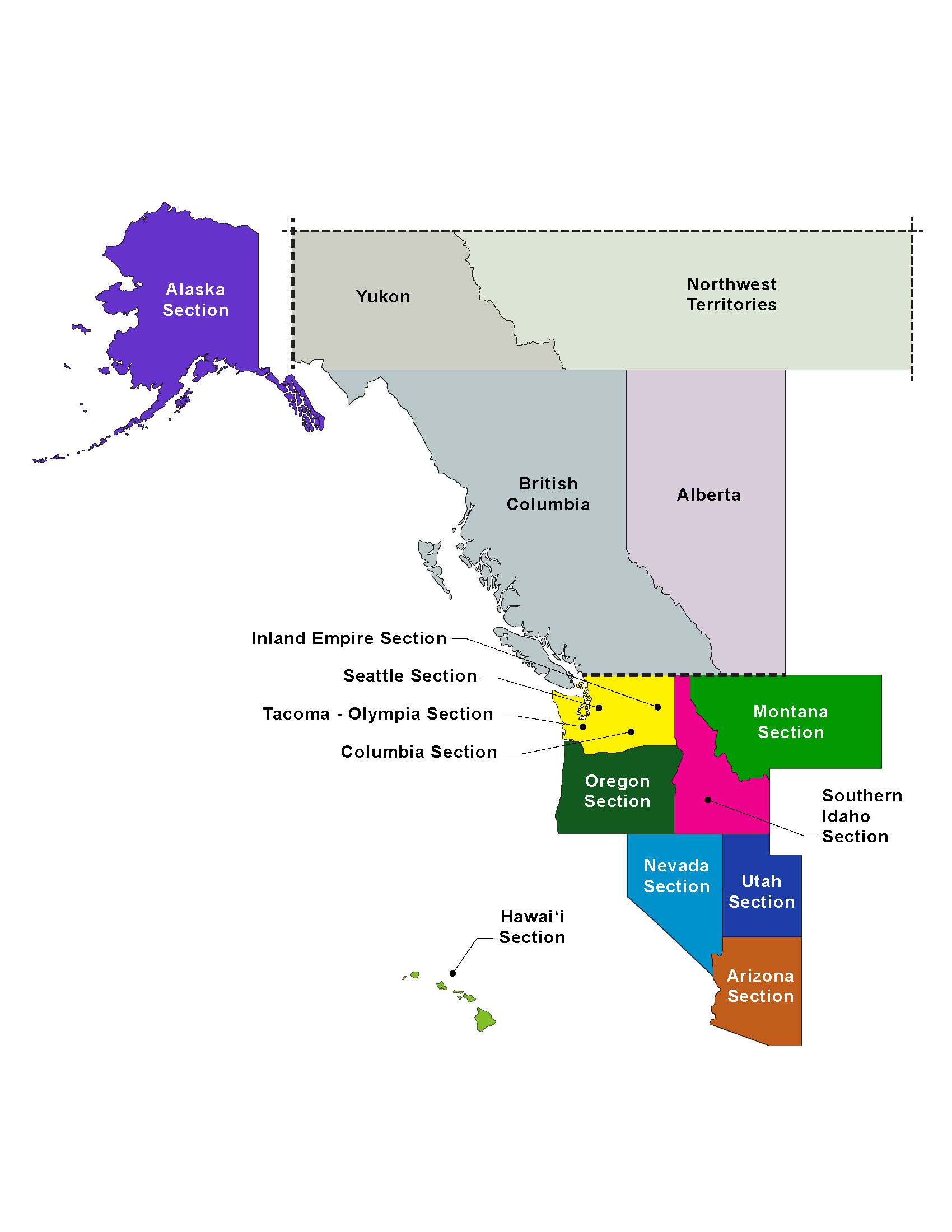 https://regions.asce.org/region8/
2
REGION BOARD
FACE TO FACE MEETINGS
REGION 8
INFRASTRUCTURE REPORT CARDS
12
REGION 8 BOARD TELECONFERENCES
2017 Alaska
2020 Arizona
2019 Hawaii
2018 Idaho
2018 Montana
2018 Nevada
2019 Oregon
2020 Utah
2019 Washington
2
REGION 8 ASSEMBLY 
FACE TO FACE MEETINGS
ANNUAL GOVERNOR VISITS TO THE REGION’S GEOGRAPHIC SECTIONS & BRANCHES
VISIT https://www.infrastructurereportcard.org/state-by-state-infrastructure/
FOR MORE INFO
+70
REGION 8 STRUCTURE
12 
ASCE  SECTIONS
25 
ASCE BRANCHES
2
STUDENT CONFERENCES
PACIFIC NORTHWEST STUDENT CONFERENCE SYMPOSIUM
    UNIVERSITY OF BRITISH COLUMBIA
    (April 28-30, 2022)

INTERMOUNTAIN SOUTHWEST STUDENT CONFERENCE SYMPOSIUM
   UNIVERSITY OF NEVADA – LAS VEGAS
   (Dates TBD)
ASCE
REGION 8
14
YOUNGER MEMBER GROUPS
31
ASCE STUDENT GROUPS